2024 English Standards of Learning
Grade 8 
Overview of Revisions from 2017 to 2024
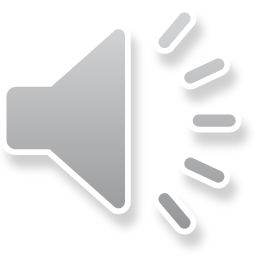 1
[Speaker Notes: Welcome to the Grade 8 Overview of Revisions to the English Standards of Learning from 2017 to 2024.   

It would be helpful to have a copy of the Grade 8 – Crosswalk (Summary of Revisions) and a copy of the 2024 Grade 8 English Standards of Learning for this PowerPoint.]
Purpose
Overview of the 2024 English Standards of Learning 
Highlight the changes in the structure and content between the 2017 and 2024 English Standards of Learning
2
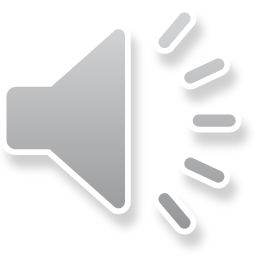 [Speaker Notes: The purpose of this PowerPoint is to provide an overview of the changes in both the structure and the content of the 2024 English Standards of Learning]
Agenda
Implementation Timeline
Resources Currently Available
Standards
Crosswalk (Summary of Revisions) 
Comparison of 2017 to 2024 Standards
Strands 
Content
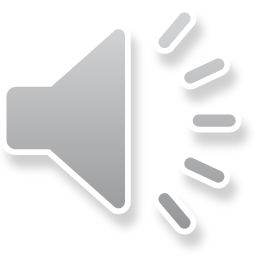 3
[Speaker Notes: First, we will share the implementation timeline for the 2024 English Standards of Learning.
Then, we will discuss the resources that are currently available as support.  These resources include the 2024 English Standards of Learning, along with the Crosswalk Document that contains the Summary of Revisions for each grade level. 

We will also compare the strands and content of the 2017 and the 2024 English Standards of Learning.]
Implementation Timeline
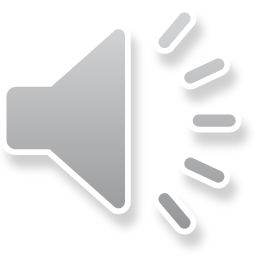 4
[Speaker Notes: In the spring of 2024 VDOE staff is partnering with teams of teachers and specialists to develop and provide support documents, such as this power point, around the 2024 English Standards of Learning.  The goal of these documents is to provide clarity around the revisions and highlight the changes between the 2017 and 2024 standards. 
In the summer of 2024 VDOE staff will support divisions with professional learning through symposiums across the Commonwealth. 
In the 2024-2025 school year, instruction will align fully to the 2024 English Standards of Learning and the VDOE will continue to develop resources to support divisions and teachers with implementation.  This roll out is done purposefully to align with the Virginia Literacy Act of 2022.]
2024 SOL Notable Changes
Highlighted and provided clarity on the expectations for foundational literacy skills. 
Addition of the Developing Skilled Readers and Building Reading Stamina Strand. 
Provided clarity for grade level expectations around text complexity. 
Ensured coherence within a grade level between the strands, and vertically across grade levels.
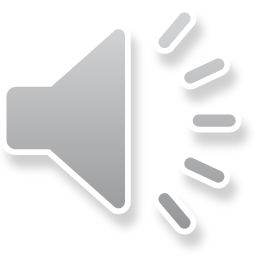 5
[Speaker Notes: The standards revisions focused on providing clarity for grade level expectations within the different aspects of literacy development.  

There was an increased emphasis on foundational literacy skills in addition to providing clarity for student expectations at each grade level. This will provide alignment with the requirements of the Virginia Literacy Act. 

By adding the Developing Skilled Readers and Building Reading Stamina strand, there is a continued emphasis on text reading and fluency as the student begins to read and comprehend more complex literary and informational text.
The 2024 English Standards of Learning provide a comprehensive progression of the content, ensuring developmental appropriateness, increasing support for teachers, clarifying expectations both for teaching and for student learning, and providing connections between the strands in a grade level, as well as how grade level skills build on one another.]
Overview of Revisions to the Strands
6
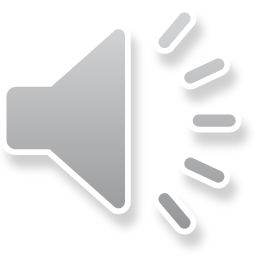 [Speaker Notes: The 2024 English Standards of Learning increased in number of strands, from four in 2017 to ten in 2024.  This restructuring of strands was done purposefully to provide additional support around the skills all students need to be strategic readers and writers.]
Strands and Sub Strands for the 2024 English Standards of Learning
7
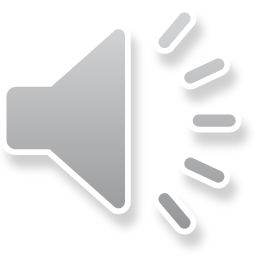 [Speaker Notes: Each of the 10 strands in the 2024 English Standards of Learning, has sub-strands.  The sub-strands work as a support by grouping common standards together and providing clarity on what skills and strategies are needed at each grade level. 

Some of the strands and sub-strands are specific to a certain grade or grade band. For example, in the Foundations of Reading Strand in Kindergarten, there is a sub-strand for Print Concepts.  This sub-strand is specific to Kindergarten because that is the grade level where those skills are the focus.  

Please take time to look over the strands and sub-strands for Grade 8. The strands in the Grade 8 2024 English Standards of Learning have sub-strands. We will review the strands and sub-strands for Grade 8 in this presentation.]
How to Read the 2024 English Standards of Learning
Strand
Sub Strand
Standard
Standard
Sub Strand 
Standard 
Standard
Standard
8.RI The student will use textual evidence to demonstrate comprehension and build knowledge from grade-level complex informational texts read. 
8.RI.1 Key Ideas and Confirming Details
A. Create a main idea statement and provide an accurate summary, clarifying the relationships among the key details and ideas or events. 
B. Analyze how the author unfolds a perspective or series of ideas or events in historical, scientific, or technical texts, including the order in which the points are made, how they are introduced and developed, and the connections drawn between them. 
C. Trace and evaluate the argument and specific claims in a text, assessing whether the reasoning and evidence are relevant and sufficient to support the claims.
8.RI.2 Craft and Style 
A. Evaluate an author’s use of text features (e.g., boldface and italics; type set in color; underlining; indentation; sidebars; illustrations, graphics, and photographs; headings and subheadings; footnotes and annotations) to enhance and support the reader’s comprehension. 
B. Analyze how an author’s word choice, organizational pattern, language structure, viewpoints, and qualifications impact meaning and credibility of a text. 
C. Analyze how an author establishes and conveys a perspective or purpose in a text and acknowledges and responds to conflicting evidence or viewpoints.
8.RI.3 Integration of Concepts 
A. Analyze ideas within and between selections including how specific sentences, paragraphs, sections, and text features contribute to the development and refinement of the ideas presented. 
B. Compare and contrast how two or more authors present conflicting information on the same topic by assessing where the texts disagree in reasoning and evidence.
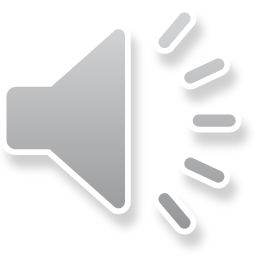 8
[Speaker Notes: When reading the 2024 English Standards of Learning, you will first see the strand name, followed by a number that corresponds to the sub-strand, then a letter to indicate each standard. 

For example, in the Reading Information Text strand in Grade 8 there are three sub-strands: Key Ideas and Confirming Details, Craft and Style, and Integration of Concepts.  Under each sub-strand, are the standards themselves.  
This restructuring of the standards allows teachers to focus on the grade level expectation for each strand and sub-strand and to easily see how the standards build across grade levels.]
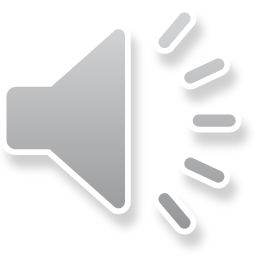 9
[Speaker Notes: This is a snapshot of the Grade 8 Crosswalk and Summary of Revisions.  There are four quadrants – The 2017 SOL to the 2024 SOL Numbering, The Parameter Changes/Clarifications (2024 SOL), the Deletions from the grade level and the Additions to the Grade Level. 

(Click1)- In the quadrant for the 2017 Numbering to the 2024 Numbering, you can see how the starting numbering is the 2017 Standards (Click 2) and then moves to the new 2024 Numbering.  This allows you to easily see where the old standards can be found in the new structure of the 2024 standards. 

Click 3- In the quadrant for the Parameter Changes/Clarification (2024 SOL)- You can find the New Strands and sub-strand Numbering, along with the standards.(Click 4) .  You will see a short clarification for each sub-strand and below what skills are addressed in those standards.  

Click 5- In the Deletion from the Grade Level, you will find 2017 Standards that are no longer addressed in this grade  (Click 6).  If the Standard was moved to a different grade level that will be listed, or if they are no longer reflected in the 2024 standards there will be a short explanation.  

Click 7- In the Additions to the Grade level, you will see which standards are new to that grade level.  Click 8- In some grade levels, it will explain if they were moved from another grade level in the 2017 standards; the grade level will be listed. In grade 8, clarifying information is also provided.]
Foundations for Reading
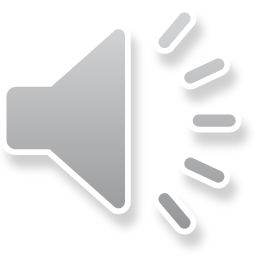 10
[Speaker Notes: Now, we'll dig deeper into the Standards and crosswalk by looking closer at each strand.  Let's start with the Foundations for Reading.]
Revisions:
N/A
11
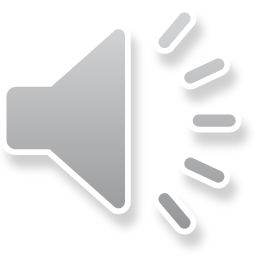 [Speaker Notes: Foundations for Reading is a strand with standards for the elementary grades. The Foundations for Reading strand focus on fostering students’ understanding and working knowledge of foundational reading skills. The Foundations for Reading strand is organized into three categories: Print Concepts, Phonological and Phonemic Awareness, and Phonics and Word Analysis. The foundational skills addressed in these standards are necessary and important components in developing proficiency in reading, but they are not the end goal themselves. By the secondary level, students should have a solid reading foundation that will be built upon in other standards. Refer to the K-5 standards as appropriate for scaffolding, review, intervention or remediation purposes to reach grade-level expectations.]
Developing Skilled Readers and Building Reading Stamina
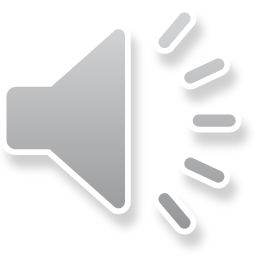 12
[Speaker Notes: Now let's look at the new strand, Developing Skilled Readers and Building Reading Stamina. 
The Strand of Developing Skilled Readers and Building Reading Stamina was added to emphasize the skills and strategies students use every time they engage with text through reading, writing, collaborating, and researching. Strands from the 2017 Reading Standards (e.g., reading fiction, reading nonfiction, and reading vocabulary) have been included into Developing Skilled Readers and will support opportunities for cross-curricular content. This strand serves as the bedrock for grade-level reading comprehension expectations and should be applied when students are reading, writing, collaborating, and researching.]
Revisions:
8.DSR.1. - Focuses on how a student will build knowledge and reading comprehension fluently. 
8.DSR.1 A. - Combines skill identified in 2017 8.5j and 8.6m with new content additions in 2024 (see the "Additions to Grade 8” section). 
8.DSR.1 B. - Combines 2017 8.5 and 8.6 to demonstrate comprehension when reading both literary and informational texts at the grades 6-8 band. 
8.DSR.1 C. - Combines 2017 8.5e, 8.6d, and 8.7g to apply comprehension of what is read through discussion and/or writing by providing textual evidence utilizing skills such as supporting claims, making inferences, and drawing conclusions. 
8.DSR.1 D. -Engages in opportunities regularly to read conceptually related texts through various reading experiences.
8.DSR.1 E. - Addresses skill identified in 2017 8.5j and 8.6m to use reading strategies effectively when encountering a challenging section of text. Specifies reading strategies that could be used.
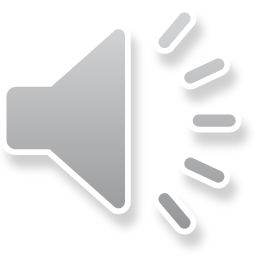 13
[Speaker Notes: The Strand of Developing Skilled Readers and Building Reading Stamina was added to emphasize the skills and strategies students use every time they engage with text through reading, writing, collaborating, and researching as described in the remaining standards. In this strand, the student will build knowledge and comprehension skills from reading a range of challenging, content-rich texts. This includes fluently reading and gathering evidence from grade-level complex texts, reading widely on topics to gain worthwhile knowledge and vocabulary, drawing conclusions and making inferences, and using reading strategies to support reading comprehension.

In Grade 8, these standards are met through reading not just a "variety of texts," but a range of challenging, content-rich texts. These skills should be applied when students are reading, writing, collaborating, communicating, and researching. 

The Developing Skilled Readers standards were created by combining components of 8.5 and 8.6 from the 2017 Standards of Learning. The newly created strands such as 8.DSR.1 and 8.DSR.1.D help to focus on how a student will build knowledge and reading comprehension fluently. 8.DSR.1 D explains how students should engage in opportunities regularly to read conceptually related texts through various reading experiences of literary and informational texts. This strand also specifies reading strategies that could be used such as attending to text structure, summarizing, asking questions, and others.]
Reading and Vocabulary
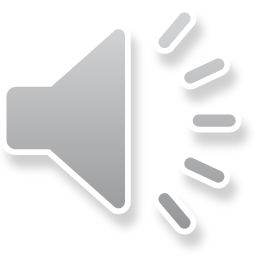 14
[Speaker Notes: A powerful way to support students' vocabulary development is through reading high quality, content rich texts.  The Reading and Vocabulary strand highlights how word etymology, context clues, and cross-discipline vocabulary words impact reading comprehension.]
Revisions:
 8.RV.1- Specifies connection to word knowledge for grade eight content and texts 
 8.RV.1 A. - Expands 2017 8.4g to enhance the integration of vocabulary when listening, reading, and discussing grade eight texts and topics.
 8.RV.1 B. - Addresses skills in 2017 8.4b and specifies the types of contexts that can be used to determine meaning. 
 8.RV.1 C. - Addresses skills identified in 2017 8.4c. 
8.RV.1 D. - Addresses skills identified in 2017 8.4c. 
8.RV.1 E. - Addresses skills identified in 8.4a and 8.4d and specifies types of figurative language that could impact the construction of words to make meaning.
8.RV.1 F. - Addresses skills identified in 2017 8.4f.
8.RV.1 G. - Addresses skills identified in 2017 8.4c and 8.4e.
8.RV.1.H - Applies newly learned words in various contexts to support the integration of applying what is read in written and oral communications
15
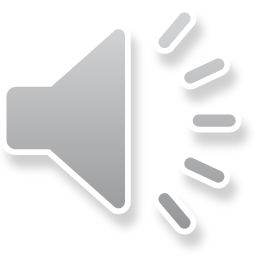 [Speaker Notes: The focus for Grade 8 Reading and Vocabulary is for students to build vocabulary breadth and depth through engaging in texts and participating in rich conversations. 

This strand addresses skills that were previously in the 8.4 Standard in the 2017 English Standards of Learning. Many of the revisions address skills identified in various sub-strands of the 8.4 standard. 

There are also additions and revisions to standard 8.RV that support applying reading and vocabulary skills across contexts. 8.RV.1 specifies connection to word knowledge for grade eight content and texts. 8.RV.1 A expands 2017 8.4g to enhance the integration of vocabulary when listening, reading, and discussing grade eight texts and topics. 8.RV.1 B specifies the types of contexts that can be used to determine meaning. 8.RV.1 E specifies types of figurative language that could impact the construction of words to make meaning. 8.RV.1.H applies newly learned words in various contexts to support the integration of applying what is read in written and oral communications.]
Reading Literary Text
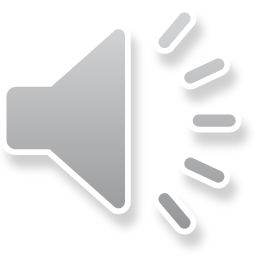 16
[Speaker Notes: The Reading Literary Text Strand was developed to emphasize the skills necessary for reading and comprehending literary texts. This strand is organized into three categories: Key Ideas and Plot Details, Craft and Style, and Integration of Concepts. In 2017, this strand was named "Reading Fiction."]
Revisions:
8.RL.1- Focuses on reading comprehension of literary texts associated with grade eight
8.RL.1.A. - Addresses skills identified in 2017 8.5b and 8.5c and analyzes how themes are developed in texts through plot details.
8.RL.1.B. - Addresses skills identified in 2017 8.5a and 8.5c and specifies the types of plot patterns that can create meaning.
8.RL.1.C. - Addresses the skills identified in 2017 8.5a and 8..5b and increases the rigor to justify the actions of different character types with textual evidence
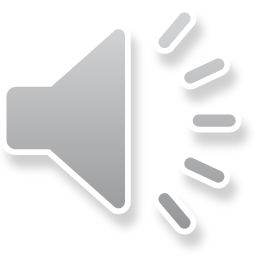 17
[Speaker Notes: The focus for Grade 8 Reading Literary Texts 1 is for students to demonstrate understanding of key ideas and plot details in literary texts.  These include analyzing and explaining themes, characters, settings, and plot patterns. In Grade 8, emphasis is placed on justifying how characters' decisions and actions manifest static or dynamic portrayals. The 2024 English Standards of Learning offer clarity that in Grade 8, these standards are met through students engaging in a variety of grade-level complex literary texts read to include short stories, literary nonfiction, novels, poetry, and drama.

8.RL addresses skills identified in the 2017 8.5 strand. There are also additions and revisions to standard 8.RL.1. 8.RL.1 focuses on reading comprehension of literary texts associated with grade eight. 8.RL.1 A analyzes how themes are developed in texts through plot details. 8.RL.1 B specifies the types of plot patterns that can create meaning. 8.RL.1 C increases the rigor to justify the actions of different character types with textual evidence.

These standards align with and increase the rigor of similar standards from the 2017 English Standards of Learning 8.5.]
Revisions:
8.RL.2- Focuses on the author’s literary craft and style 
8.RL.2.A. - Aligns to 2017 8.5h and explicitly identifies the poetic elements in prose and poetry. 
8.RL.2.B. - Aligns to 2017 8.5d and 8.5g and explicitly identifies elements of an author’s style that can impact tone for analysis. 
8.RL.2.C. - Aligns to skills addressed in 2017 8.5a, 8.5d, 8.5h, and 8.5i. 
8.RL.2.D. - Aligns to 2017 8.5d and explicitly identifies literary devices that can generate mystery, suspense, or surprise.
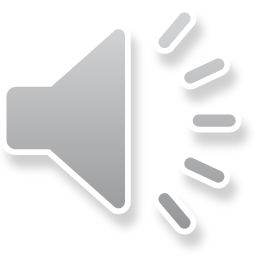 18
[Speaker Notes: The focus for Grade 8 Reading Literary Texts 2 is for students to demonstrate understanding of author's craft and style in  literary texts.  This includes poetic elements and specific literary devices. Interpreting and analyzing an author’s style is important for readers because it can help to deepen understanding, enhance appreciation, and encourage critical thinking. 

The 2024 English Standards of Learning offer clarity that in Grade 8 these standards are met through students engaging in a variety of grade-level complex literary texts read to include short stories, literary nonfiction, novels, poetry, and drama.

These standards align with and increase the rigor of similar standards from the 2017 English Standards of Learning 8.5. There are also additions and revisions to standard 8.RL.2. 8.RL.2 focuses on the author’s literary craft and style. 8.RL.2 A explicitly identifies the poetic elements in prose and poetry. 8.RL.2 B explicitly identifies elements of an author’s style that can impact tone for analysis. 8.RL.2 D explicitly identifies literary devices that can generate mystery, suspense, or surprise.]
Revisions:
8.RL.3- Provides explicit skills students will engage in when describing and analyzing elements of stories, poetry, or drama when engaging with multiple texts.
8.RL.3.A. - Aligns to skills addressed in 2017 8.5e and 8.5f. 
8.RL.3.B. - Aligns to skills addressed in 8.5h and 8.5i and specifies how students will compare and contrast historical fiction that occur during the same time period. 
8.RL.3.C – Aligns to skills addressed in 2017 8.5 and 8.6
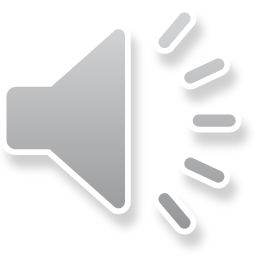 19
[Speaker Notes: The focus for Grade 8 Reading Literary Texts 3 is for students to demonstrate an ability to integrate concepts. In 8th grade, students integrate literary concepts and text-based understandings through compare and contrast activities. Compare and contrast activities allow students to synthesize information from different sources/texts, increasing comprehension and revealing understanding.

The 2024 English Standards of Learning offer clarity that in Grade 8 these standards are met through students engaging in a variety of grade-level complex literary texts read to include short stories, literary nonfiction, novels, poetry, and drama. This includes fictional and historical accounts. 

These standards align with and increase the rigor of similar standards from the 2017 English Standards of Learning 8.5. There are also additions and revisions to standard 8.RL.3. 8.RL.3 provides explicit skills students will engage in when describing and analyzing elements of stories, poetry, or drama when engaging with multiple texts. 8.RL.3 B specifies how students will compare and contrast historical fiction that occur during the same time period.]
Reading Informational Text
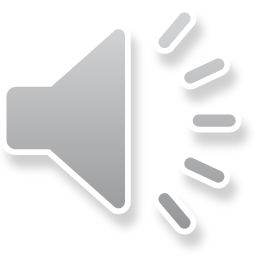 20
[Speaker Notes: Now let's look at the standard focusing on Reading Informational Texts. The Reading Informational Text Strand was developed to emphasize the skills necessary for reading and comprehending complex informational text. This strand is organized into three categories: Key Ideas and Confirming Details, Craft and Style, and Integration of Concepts. In 2017, this strand was named "Reading Nonfiction."]
Revisions:
8.RI.1- Focuses on reading comprehension of information texts associated with grade eight
8.RI.1.A. - Addresses skill associated with 2017 8.6g, 8.6h, and 8.8i and integrates literacies by creating a main idea statement and summarizing key events in a text. 
8.RI.1.B. - Addresses skills identified in 2017 8.6a, 8.6b, 8.6c, 8.6e, and 8.8j. Enhances the rigor to analyze how an author’s perspective develops in historical, scientific, or technical texts. 
8.RI.1.C. - Addresses skills identified in 2017 8.6a, 8.6b, and 8.6c. Enhances the rigor to trace and evaluate the argument of specific claims that are and are not supported with textual evidence.
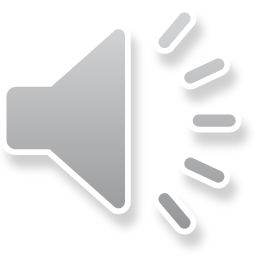 21
[Speaker Notes: The focus for Grade 8 Reading Informational Texts 1 is for students to demonstrate comprehension and build knowledge from grade-level complex informational texts read. 

The skills in Reading Informational Texts 1 address several of the skills previously met through the 2017 strand 8.6. There are also additions and revisions to standard 8.RI.1. 8.RI.1 focuses on reading comprehension of information texts associated with grade eight. 8.RI.1 A integrates literacies by creating a main idea statement and summarizing key events in a text. 8.RI.1 B enhances the rigor to analyze how an author’s perspective develops in historical, scientific, or technical texts. 8.RI.1 C enhances the rigor to trace and evaluate the argument of specific claims that are and are not supported with textual evidence.
The 2024 English Standards of Learning offer clarity that in Grade 8 these standards are met as students deepen and demonstrate comprehension in the understanding of complex informational text, textual elements, structures, and purposes.]
Revisions:
8.RI.2- Focuses on the author’s informational craft and style by enhancing the rigor 
8.RI.2.A. - Aligns with 2017 8.6a and explicitly identifies text features that can be used to help evaluate the author’s use of them to support reading comprehension. 
8.RI.2.B. - Aligns with 2017 8.6 b and 8.6f and analyzes how the author’s purpose is impacted by word choice, organizational pattern, and language structures. 
8.RI.2.C. - Aligns with 2017 8.6d and 8.6l
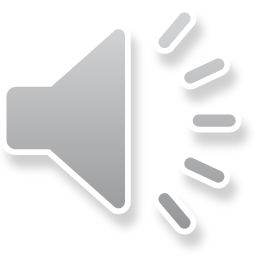 22
[Speaker Notes: The focus for Grade 8 Reading Informational Texts 2  is for students to demonstrate understanding of the craft and style of an informational text. 

The skills in Reading Informational Texts 2 address and align with several of the skills previously met through the 2017 strand 8.6. There are also additions and revisions to standard 8.RI.2. 8.RI.2 focuses on the author’s informational craft and style by enhancing the rigor. 8.RI.2.A explicitly identifies text features that can be used to help evaluate the author’s use of them to support reading comprehension. 8.RI.2.B analyzes how the author’s purpose is impacted by word choice, organizational pattern, and language structures. 

The revisions to the Grade 8 Standards of Learning Reading Informational Texts 2 offer clarity on how students can consider how the specific choices made by an author(s) contribute to the overall meaning of a text.]
Revisions:
8.RI.3- Showcases how multiple texts can be compared, contrasted, and analyzed when reading informational texts 
8.RI.3.A. - Aligns with skills identified in 2017 8.6a, 8.6b, 8.6e, 8.6f, 8.6k, and 8.6l. Provides specific types of selections that students can engage in when comparing multiple texts
8.RI.3.B - Compares and contrasts how an author establishes and conveys a perspective or purpose in a text and how the author responds to conflicting evidence or viewpoints.
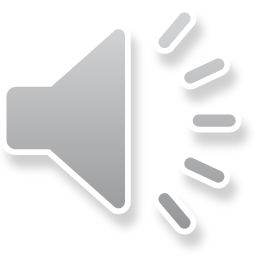 23
[Speaker Notes: The focus for Grade 8 Reading Informational Texts 3  is for students’ integration of concepts across a text and between texts. 

The additions and revisions to the strand 8.RI.3 help to increases students' opportunities to compare and contrast grade-level complex texts while also better aligning skills previously part of the Grade 8 Standards of Learning 8.6. 8.RI.3 showcases how multiple texts can be compared, contrasted, and analyzed when reading informational texts. 8.RI.3 A provides specific types of selections that students can engage in when comparing multiple texts. 8.RI.3.B compares and contrasts how an author establishes and conveys a perspective or purpose in a text and how the author responds to conflicting evidence or viewpoints.

The 2024 English Standards of Learning offer clarity that in Grade 8 these standards are met through students engaging in the analysis of grade-level complex texts.]
Foundations for Writing
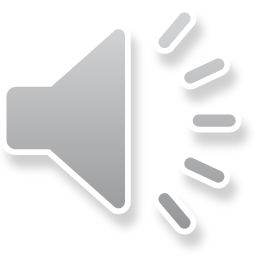 24
[Speaker Notes: The Foundations for Writing Strand is new to the 2024 English Standards of Learning.  These standards focus on the foundational, transcription skills that students must have in order to effectively and efficiently communicate their ideas through writing. While there are no Foundations for Writing strands in middle school, teachers may reference the Kindergarten through Grade 5 Foundations for Writing Standards as needed.]
Revisions:
N/A
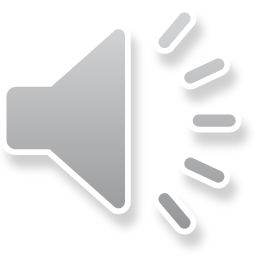 25
[Speaker Notes: Teachers should be familiar with the expectations in the strand that could help differentiate and align instruction according to student needs. Just like the Foundations for Reading Strand, teachers should be aware of where to find this strand to support writing instruction as needed in the classroom.  See Kindergarten through grade five for Foundations for Writing standards.]
Writing
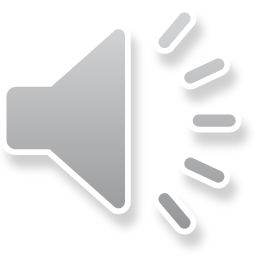 26
[Speaker Notes: Now we'll dig deeper into the standards focusing on Writing. This strand has been organized into three categories: Modes and Purposes for Writing, Organization and Composition, and Usage and Mechanics. In 2017, Grammar and Usage were part of the Writing strand, and it has been moved to Language Usage in 2024.]
Revisions:
8.W.1- Focuses on the modes and purposes for writing by providing concrete details when writing narratives, expositions, persuasive essays, and reflections. This includes skills identified in 2017 8.7g, 8.7h, and 8.7i to be used as appropriate based on the mode and purpose for writing. 
8.W.1.A. - Aligns with the skills identified in 2017 8.7d. 
8.W.1.B. - Unpacks the expository writing focus in 2017 8.7d. 8.W.1 C. - Unpacks the persuasive writing focus in 2017 8.7d. 8.7f, 8.7g, and 8.7h. 
8.W.1.D. - Unpacks the reflective writing focus in 2017 8.7d.
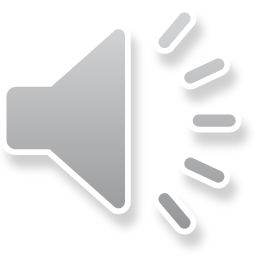 27
[Speaker Notes: The focus for Grade 8 Writing 1 is modes and purposes for writing. 

In 8th grade, students should have opportunities to write narratives, expository texts, persuasive texts, and reflective compositions. Students should also learn to differentiate between the different types and styles of writing.  

Grade 8 Writing 1 aligns the strands in the 2017 English Standards of Learning 8.7. It also clarifies and specifies the skills associated with each type of writing. There are also additions and revisions to the strand 8.W.1. 8.W.1 focuses on the modes and purposes for writing by providing concrete details when writing narratives, expositions, persuasive essays, and reflections. 8.W.1 B unpacks expository writing and 8.W.1 C. unpacks persuasive writing. 8.W.1 D unpacks the reflective writing.]
Revisions:
8.W.2-Focuses on how writing is generated and organized by students by explicitly highlighting the thesis (i) through the conclusion (vi). These skills occur as part of a recursive writing process with skills identified in 2017 8.7a, 8.7b. 8.7c, and 8.7d.
8.W.2.A.i.- Aligns and clarifies 2017 8.7f.
8.W.2.A.ii. - Aligns and clarifies 2017 8.7e.
8.W.2.A.iii.- Aligns and clarifies 2017 8.7j.
8.W.2.A.iv. - Aligns and clarifies 2017 8.7j, 8.8l, and 8.8a.
8.W.2.A.v. - Aligns and clarifies 201  
8.W.2.A.vi. - Aligns to 2017 8.8c.
8.8W.2.A.vii. - Provides a concluding statement or section when writing.
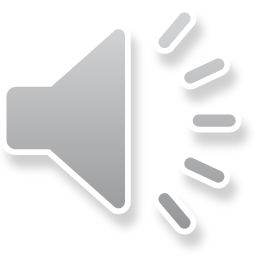 28
[Speaker Notes: The focus for Grade 8 Writing 2 is composition and organization of writing. In 8th grade, students develop the skills necessary to generate ideas effectively and produce quality, multi-paragraph texts.

As students generate and organize ideas using the writing process, they learn to develop and organize their ideas to ensure clarity. They also learn and effectively use the various components of writing including thesis statements, central idea, conclusions, transitions, voice, and tone. 
The 8.W.2 strand help to focus on the generation and organization of writing while also aligning and clarifying components of the 8.7 2017 Standards of Learning. 8.W.2 focuses on how writing is generated and organized by students by explicitly highlighting the thesis (i) through the conclusion (vi). 8.W.2.vii provides a concluding statement or section when writing.]
Revisions:
8.W.3- Focuses on the grade level expectations for usage and mechanics 
8.W.3.A. - Aligns with skills identified in 8.7l. 
8.W.3.B. - Expands 2017 8.8 to specifically use self- and peer editing as part of the revision process.
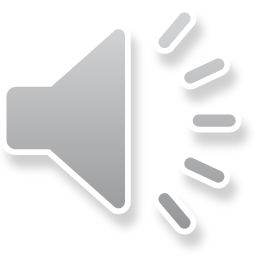 29
[Speaker Notes: The focus for Grade 8 Writing 3 is usage and mechanics. In 8th grade, students continue to master the concepts of grammar, punctuation, and language use. Understanding these concepts is important because it helps students effectively communicate an intended message and enhances the quality of their writing.

Strand 8.W.3 helps to focus teachers and students on the grade level expectations for usage and mechanics while also aligning and expanding the standards information in the 8.7 standards from the 2017 Standards of Learning. There are also revisions and additions to strand 8.W.3. 8.W.3 B expands 2017 8.8 to specifically use self- and peer editing as part of the revision process. 

With the 2024 Standards of Learning, the writing strands and the language usage strands work together to clarify grade level expectations. 8.W.3.B notes that teachers should see Language Usage for grade level expectations in order to understand the grammar and mechanics students are expected to use in grade 8.]
Language Usage
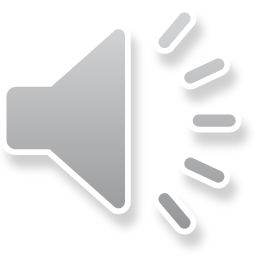 30
[Speaker Notes: The Language Usage Strand is new to the 2024 English Standards of Learning.  These standards house the grade level expectations for grammar and usage when applied to speaking and writing. These standards grow in content and rigor across the grade levels. This strand was formerly a part of the Writing strand.]
Revisions:
8.LU.1.- Contains the grammar expectations for grade eight 
8.LU.1.A. - Aligns with 2017 8.8c and specifically identifies the types of sentences that should be used to communicate ideas. 
8.LU.1.B. - Aligns with 2017 8.8b and specifically identifies types of pronouns to ensure pronoun-antecedent agreement when speaking and writing. 
8.LU.1.C. - Aligns with 2017 8.8e and expands to include how adjectives and adverbs can modify verbs in a variety of contexts when speaking and listening. 
8.LU.1.D. - Aligns with 2017 8.8c to arrange phrases and clauses when writing to improve meaning, reader interest, and style when writing. 
8.LU.1.E. - Aligns with 2017 8.8d.
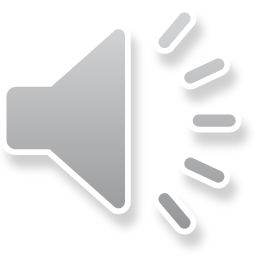 31
[Speaker Notes: The focus for Grade 8 Language Usage 1 is on students' use of grammar in both speaking and writing.  

8.LU.1 addresses skills from strand 8.8 in the 2017 English Standards of Learning. The Grammar standard under Language Usage addresses the grammatical conventions that students should be able to use when speaking and when writing. There are also additions and revisions to 8.LU.1. 8.LU.1 A specifically identifies the types of sentences that should be used to communicate ideas. 8.LU.1 B specifically identifies types of pronouns to ensure pronoun-antecedent agreement when speaking and writing. 8.LU.1 C expands to include how adjectives and adverbs can modify verbs in a variety of contexts when speaking and listening. 

In 8th grade, students should use the conventions of Standard English when speaking and writing. This includes recognizing when to use formal English and when informal discourse may be more appropriate. The concepts included in 8.LU.1 are essential to writing effectively as they improve clarity and sophistication of written communication.]
Revisions:
8.LU.2- Contains the mechanics expectations for grade eight 
8.LU.2.A.-Aligns with the skills identified in 2017 8.8a. 
8.LU.2.B. - Aligns with the skills identified in 2017 8.8f. 
8.LU.2.C. - Aligns with the skills identified in 2017 8.8g. 
8.LU.2.D. - Aligns with the skill identified in 2017 8.8g and includes using reference materials to check spelling.
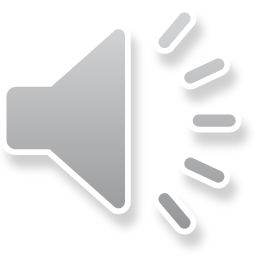 32
[Speaker Notes: The focus for Grade 8 Language Usage 2 is the grade level expectations for students’ mechanics in writing. The Mechanics standard under Language Usage addresses the technical conventions that students should be able to use when writing.  

In 8th grade, students should use the conventions of Standard English when speaking and writing. This includes recognizing when to use formal English and when informal discourse may be more appropriate. In order to effectively communicate using Standard English, students should construct complete sentences, use and punctuate dialogue appropriately, recognize and spell frequently used words together, and consult reference materials. These concepts are essential to writing effectively as they improve clarity and sophistication of written communication.


8.LU.2 addresses skills from strand 8.8 in the 2017 English Standards of Learning. There are also additions and revisions to 8.LU.2. 8.LU.2.D. includes using reference materials to check spelling.]
Communications and Multimodal Literacies
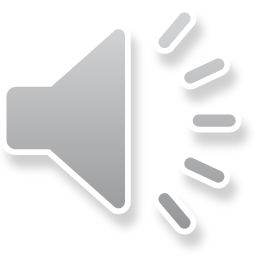 33
[Speaker Notes: We’ll now dig deeper into the Communication and Multimodal Literacies Strand. The Communication and Multimodal Literacies strand is now organized into four categories: Communication, Listening, and Collaboration, Speaking and Presentation of Ideas, Integrating Multimodal Literacies, and Examining Media Messages.]
Revisions:
8.C.1- Provides explicitly the speaking and listening skills for students to use when participating in discussions 
8.C.1.A.i. - Aligns with 2017 8.1f. 
8.C.1.A.ii. - Aligns with 2017 8.1a. 
8.C.1.A.iii. - Aligns and expands the skills in 2017 8.1a and 8.1c by including asking clarifying questions. 
8.C.1.A.iv. - Addresses skills identified in 2017 8.1e. 
8.C.1.A.v. - Aligns to 2017 8.1c. 
8.C.1.A.vi. - Aligns to 2017 8.1c. 
8.C.1.A.vii. - Aligns to 2017 8.1d and 8.1b. 
8.C.1.A.viii. - Aligns to 2017 8.1g.
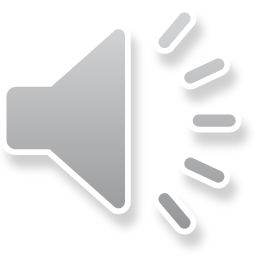 34
[Speaker Notes: Grade 8 Communication 1 focuses on students building skills around communication, listening, and collaboration. 

The 8.C.1 Standard addresses skills from 8.1 in the 2017 English Standards of Learning.  

The 8.C.1 Standard provides the speaking and listening skills for students to use when participating in discussions while aligning with several components from 8.1 in the 2017 English Standards of Learning. 8.C.1 provides explicitly the speaking and listening skills for students to use when participating in discussions. 8.C.1 A.iii expands the skills in 2017 8.1a and 8.1c by including asking clarifying questions.  

As students develop effective oral communication and collaboration, they should facilitate and contribute to a range of sustained collaborative discussions with diverse partners on grade level topics and texts. Doing so helps students engage with a variety of topics, consider different perspectives, and develop communication skills.]
Revisions:
8.C.2- Explicitly states expectations to incorporate in formal and informal presentations 
8.C.2.A.i. - Aligns to skills in 2017 8.2 and specifies that communication should be succinct and organized. 
8.C.2.A.i. - Aligns to skills in 2017 8.2a. 
8.C.2.A.ii.- Aligns to skills in 2017 8.2b and 8.2f. 
8.C.2.A.iii - Aligns to skills in 2017 8.2e. 
8.C.2.A.iv. - Aligns to skills in 2017 8.2d and 8.3g.
35
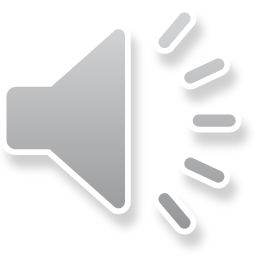 [Speaker Notes: Grade 8 Communication 2 focuses on the skills students need in order to effectively share their ideas through speaking and while presenting their ideas. 

The 2024 8.C.2 Standard addresses skills from 8.2 and 8.3 in the 2017 English Standards of Learning. 8.C.2 also explicitly states expectations for formal and informal presentations. There are also revisions and additions to 8.C.2. 8.C.2 explicitly states expectations to incorporate in formal and informal presentations. 8.C.2 A.i specifies that communication should be succinct and organized. 

Clear communication in formal and informal settings increases audience engagement and understanding.]
Revisions:
8.C.3- Includes examples of communication modes that can be combined to create and deliver a multimodal presentation 
8.C.3.A.i-iv.- Aligns to the skills identified in 2017 8.2a and 8.3e specifies the multimodal tools that could be used in enhance presentations. 
8.C.3.B. -Aligns to the skills identified in 2017 8.3c, 8.3e, and 8.3g.
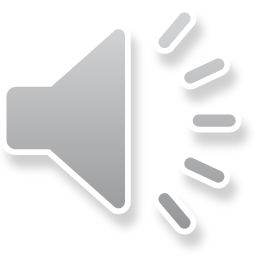 36
[Speaker Notes: Grade 8 Communication 3 focuses on the integration of ideas into multimodal presentations. 

The focus of 8.C.3 is on planning, crafting, and publishing multimodal presentations and media messages. 

The 2024 8.C.3 Standard combines skills that were addressed in 8.2 and 8.3 in the 2017 English Standards of Learning. There are also additions and revisions to 8.C.3. 8.C.3 includes examples of communication modes that can be combined to create and deliver a multimodal presentation. 8.C.3 A.i-iv specifies the multimodal tools that could be used in enhance presentations.]
Revisions:
8.C.4 - Clarifies how to examine, analyze, and evaluate media messages 
8.C.4.A. - Aligns to the skills identified in 2017 8.3b and specifies persuasive techniques used in media to influence audiences. 
8.C.4.B. - Aligns to 2017 8.3a and specifies the types of media with a similar topic that can be analyzed. 
8.C.4.C. - Aligns to 2017 8.3b, 8.3d, and 8.3f and specifies the type of content that can be used to evaluate sources.
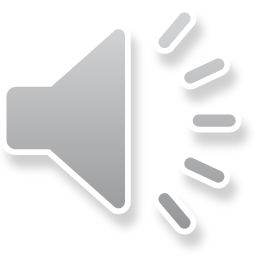 37
[Speaker Notes: Grade 8 Communication 4 focuses on students examining media messages. 

The 2024 8.C.4 Standard aligns to skills that were addressed in 8.3 in the 2017 English Standards of Learning. 8.C.4 also offers clarity on how students should examine, analyze, and evaluate media messages. There are also changes and revisions made to 8.C.4. 8.C.4 clarifies how to examine, analyze, and evaluate media messages. 8.C.4.A specifies persuasive techniques used in media to influence audiences. 8.C.4 B specifies the types of media with a similar topic that can be analyzed. 8.C.4.C specifies the type of content that can be used to evaluate sources.

In 8th grade, students enhance their communication skills in order to effectively communicate and collaborate. They not only create and present multimodal presentations, but they also examine media messages. This includes an examination of how the media can influence beliefs, behaviors, and interpretations, an analysis of how similar information is presented in diverse media formats, and an evaluation of sources for their relationships, motives, intent, and content.]
Research
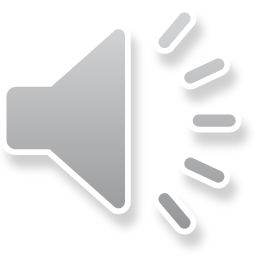 38
[Speaker Notes: Let's finish by looking at the Research Strand. The focus of this strand is conducting research and reading conceptually related texts for a variety of purposes. 

The Research strand has been organized into one category: Evaluation and Synthesis of Information.]
Revisions:
8.R.1- Focuses student research to use conceptually related texts when conducting research 
8.R.1.A. - Aligns with the skills identified in 2017 8.9a. 
8.R.1.B. - Aligns with the skills identified in 2017 8.9b. 
8.R.1.C. - Aligns with the skills identified in 2017 8.9c and 8.9d. Clarifies the types of sources that can be evaluated and analyzed during research. 
8.R.1.D. - Combines the skills identified in 2017 8.9e, 8.9f, 8.9h, and 8.9i. 
8.R.1.E. - Aligns with the skills identified in 2017 8.9g. 
8.R.1.F. - Combines the skills identified in 2017 8.9e and 8.9h. 
8.R.1.G. - Aligns with the skills identified in 2017 8.9i and includes types of sources (e.g., the Internet, Artificial Intelligence, and new technologies as they develop).
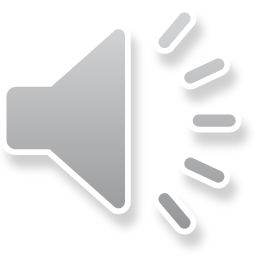 39
[Speaker Notes: Grade 8 Research focuses on students learning to formulate questions, evaluate the validity of their research from multiple sources, and apply it in their writing and/or responses.

In 8th grade, students should conduct research and read a series of conceptually related texts on selected topics to build knowledge on grade-eight content and texts, solve problems, and support cross-curricular learning. 

The 8.R.1 standards focus on students using conceptually related texts when conducting research. 8.R.1 aligns with and combines the skills identified in 8.9 from the 2017 Standards of Learning. There are also additions and revisions made to 8.R.  8.R.1 C clarifies the types of sources that can be evaluated and analyzed during research. 8.R.1 G includes types of sources (e.g., the Internet, Artificial Intelligence, and new technologies as they develop).]
Best in Class- Standards of Learning
The revisions made in the 2024 English Standards of Learning will raise academic expectations for students and schools and provide a clear and vertically coherent set of expectations to educators and families. 
A focus on Developing Skilled Readers and Building Reading Stamina will ensure that every student is equipped access to educational experience that prepare them for their postsecondary opportunities. 
Clear and coherent academic standards allow for common expectations of mastery for students, families, school staff, and assessment designers.
40
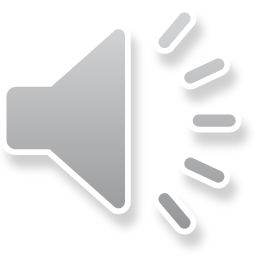 [Speaker Notes: The 2024 English Standards of Learning will raise academic expectations for students and schools.  They are designed to provide a clear and vertically coherent skill set that spiral up and increase in depth as students progress through K-12. 

The development and focus on Developing Skilled Readers and Build Reading Stamina will ensure that every students is equipped access to educational experiences that prepare them for their postsecondary opportunities. 

The 2024 English Standards of Learning offer clear and cohesive academic standards that allow for common experiences and expectations across the commonwealth.]
Questions? Reach out to the VDOE English TeamVDOE.English@doe.virginia.gov
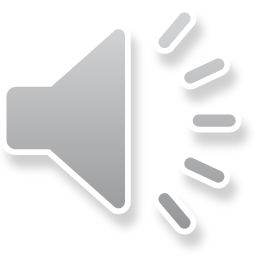 41
[Speaker Notes: Additional supports around the 2024 English Standards of Learning will be provided throughout the spring and summer of 2024.  If you have questions, please reach out to the VDOE English Team.]